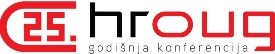 DOBRODOŠLI

WELCOME
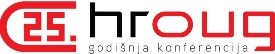 COVID-19 PRAVILA
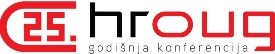 25 konferencija
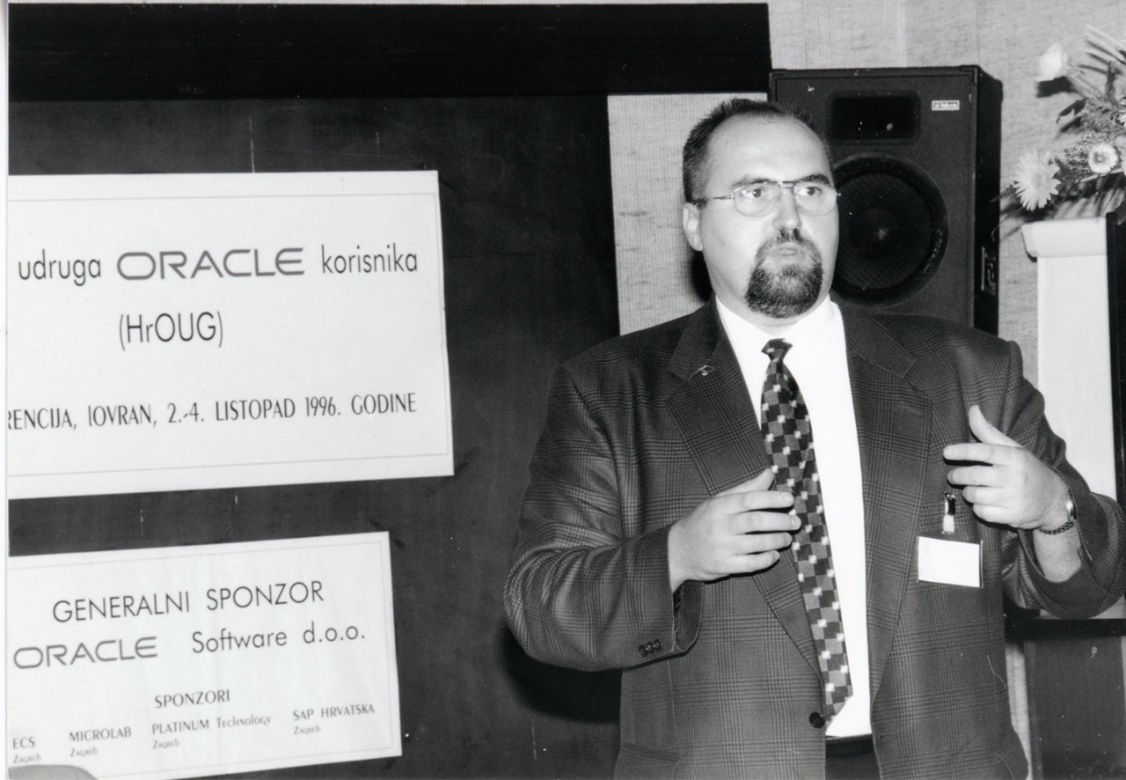 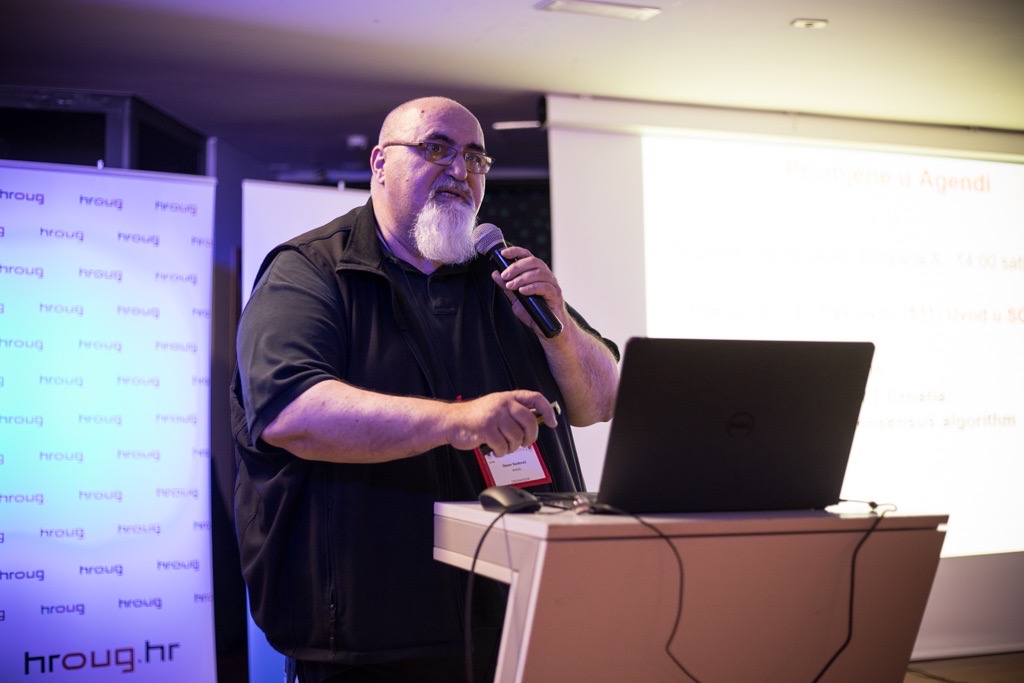 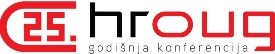 25 konferencija
1995. – 1998. Lovran
1999. – 2001. Rovinj (Hotel Eden)
2002. Pula
2003. – 2006. Umag
2007. – 2009. Rovinj (Hotel Eden)
2010. – 2019. Rovinj (Crveni otok)
2021. ->
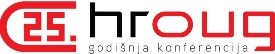 59 predavanja
17 online predavanja (ikona čovječuljka i pored je X)

42 predavača u Rovinju
 10 Oracle ACE director + 8 online
 11 Oracle ACE + 2 online
  3 Oracle ACE asossiate
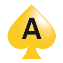 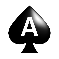 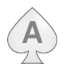 Agenda
AGENDA – ažurno i aktualno:
Agenda na web-u
http://2021.hroug.hr/agenda
http://2021.hroug.hr/eng/agenda
QR code na AKREDITACIJI

Promjene u Agendi u zadnji čas:
Rob Lockard – ne dolazi
U Četvrtak u Hall A umjesto njega bit će Morana Kobal Butković
Online predavanja u Dvorani D u petak najvjerovatnije nećemo tehnički moći održati
U petak .....
[Speaker Notes: Zašto ne prije, pa zato jer bi voljeli dobiti stvarno iskrene odgovore, a ne bilo kakve samo da se dobije poklon. Tako da smatramo da sudionik mora biti na konferenicji najmanje dva dana i jednu večer da bi mogao mjerodavno ispuniti anketu]
Ocjena predavanja -> NAGRADE
Ocjena predavanja i predavača – nakon predavanja ocijenite predavača i predavanje i tako sudjelujete u nagradnoj igri. Ne zaboravite unijeti ID predavanja i svoj ID sa akreditacije
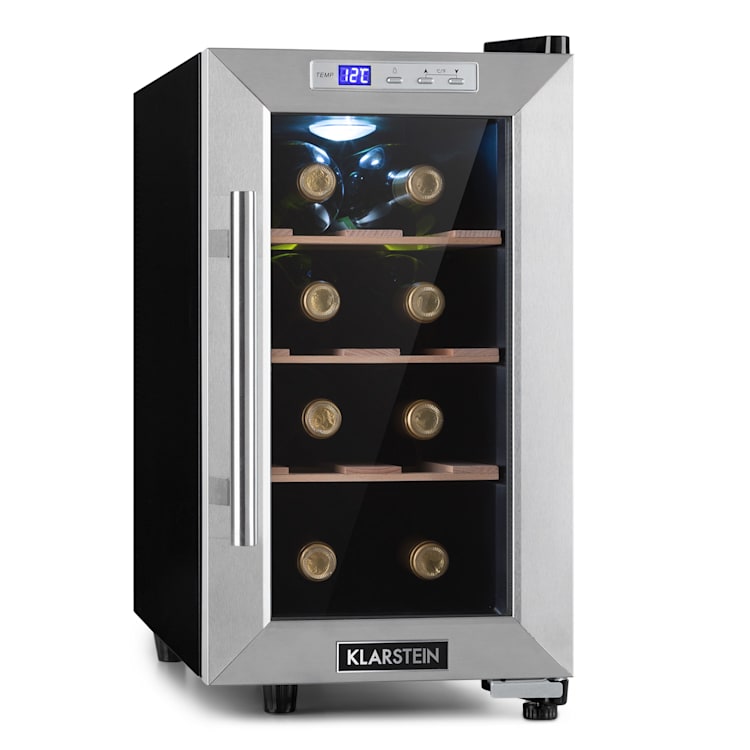 Izvlačenje nagrada održat 
će se u dvorani A u petak 
nakon ručka.  Neću duljiti
 kako bi svi  koji žele 
mogli stići na brod u 15 sati.
[Speaker Notes: Zašto ne prije, pa zato jer bi voljeli dobiti stvarno iskrene odgovore, a ne bilo kakve samo da se dobije poklon. Tako da smatramo da sudionik mora biti na konferenicji najmanje dva dana i jednu večer da bi mogao mjerodavno ispuniti anketu]
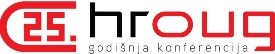 5 dvorana
Hall A – velika dvorana
Hall B – Mali klub pored recepcije
Hall C – Restoran na -1
Hall D – Apartmani
Hall E – Dvorac (online)
Dvorane / Halls
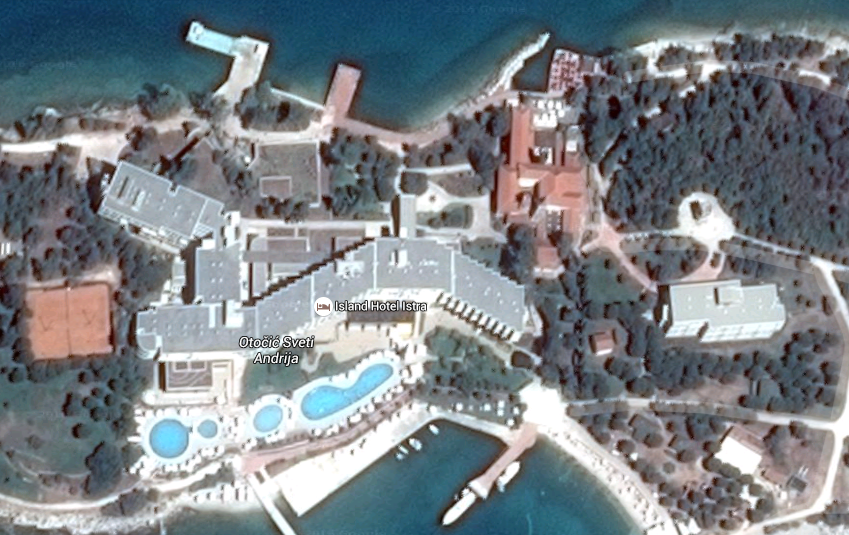 Party
Hall E
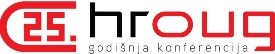 Hall A
Hall B
Hall D
Hall C
9
[Speaker Notes: Zašto ne prije, pa zato jer bi voljeli dobiti stvarno iskrene odgovore, a ne bilo kakve samo da se dobije poklon. Tako da smatramo da sudionik mora biti na konferenicji najmanje dva dana i jednu večer da bi mogao mjerodavno ispuniti anketu]
Piće i hrana
Uz ručak i večeru osigurali smo vam besplatno piće, samo morate sami puniti na punionici
(pivica, bijelo i crno vino, soda sokovi)
NEMOJTE SE SUZDRŽAVATI 

HROUG CIJENE PIĆA
I ove godine uspjeli s hotelom dogovoriti razumne cijene pića = -40 %
Mnoga pića nisu po tim cijenama pa se nemojte iznenaditi kada vam konobar naplati San Servolo pivu po nerazumnih 45 kuna.
Za dnevnicu od 170 kn ne možeš popiti niti 4 pive 
[Speaker Notes: Zašto ne prije, pa zato jer bi voljeli dobiti stvarno iskrene odgovore, a ne bilo kakve samo da se dobije poklon. Tako da smatramo da sudionik mora biti na konferenicji najmanje dva dana i jednu večer da bi mogao mjerodavno ispuniti anketu]
ZABAVA - UTORAK
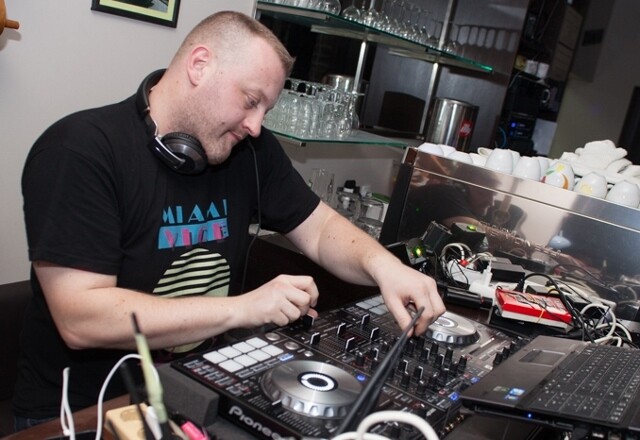 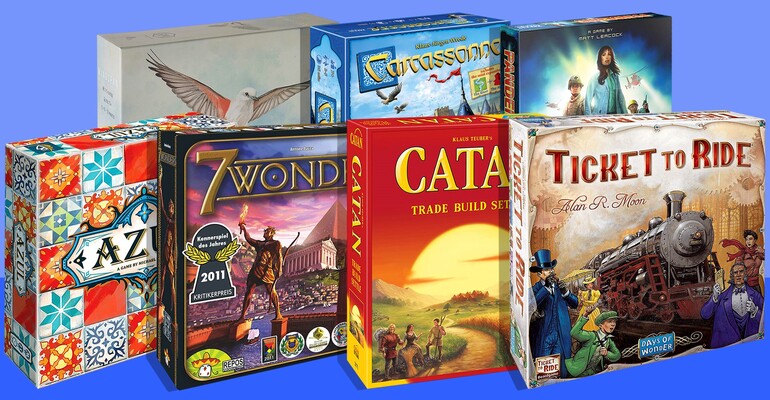 [Speaker Notes: Zašto ne prije, pa zato jer bi voljeli dobiti stvarno iskrene odgovore, a ne bilo kakve samo da se dobije poklon. Tako da smatramo da sudionik mora biti na konferenicji najmanje dva dana i jednu večer da bi mogao mjerodavno ispuniti anketu]
ZABAVA - SRIJEDA
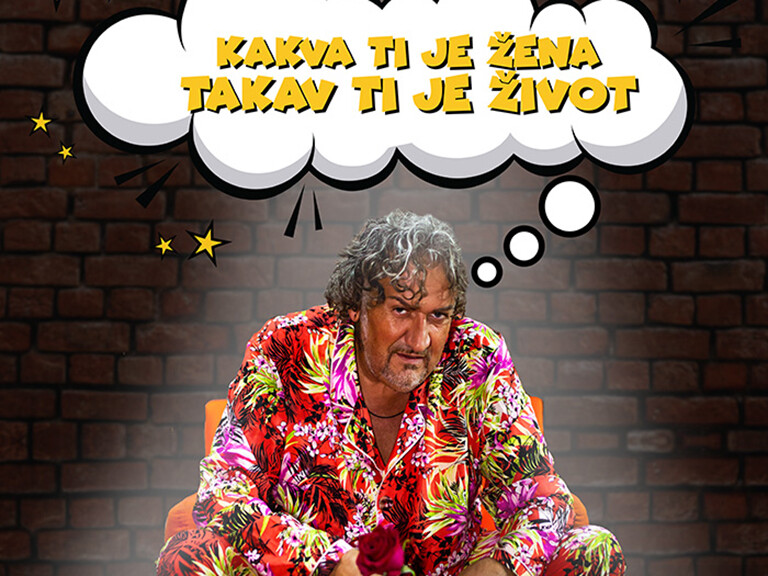 [Speaker Notes: Zašto ne prije, pa zato jer bi voljeli dobiti stvarno iskrene odgovore, a ne bilo kakve samo da se dobije poklon. Tako da smatramo da sudionik mora biti na konferenicji najmanje dva dana i jednu večer da bi mogao mjerodavno ispuniti anketu]
ZABAVA – SRIJEDA
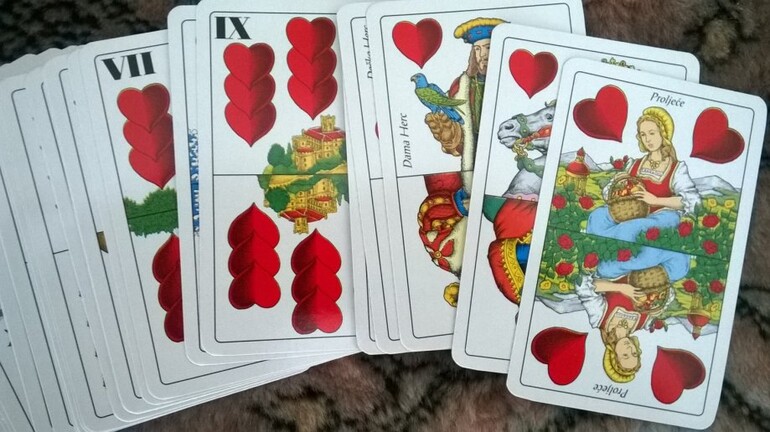 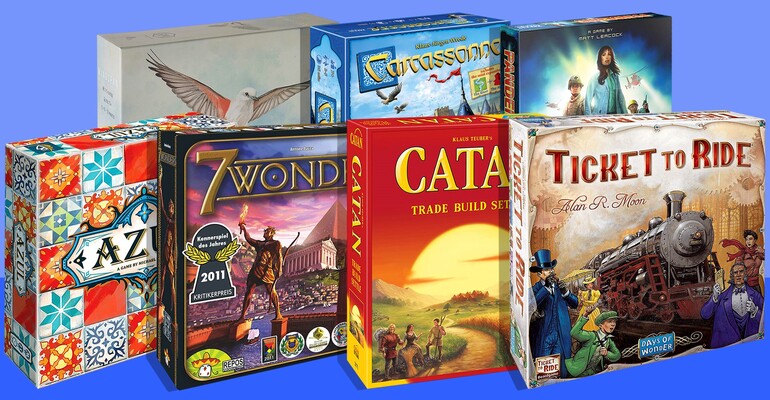 [Speaker Notes: Zašto ne prije, pa zato jer bi voljeli dobiti stvarno iskrene odgovore, a ne bilo kakve samo da se dobije poklon. Tako da smatramo da sudionik mora biti na konferenicji najmanje dva dana i jednu večer da bi mogao mjerodavno ispuniti anketu]
ZABAVA – WEDNESDAY
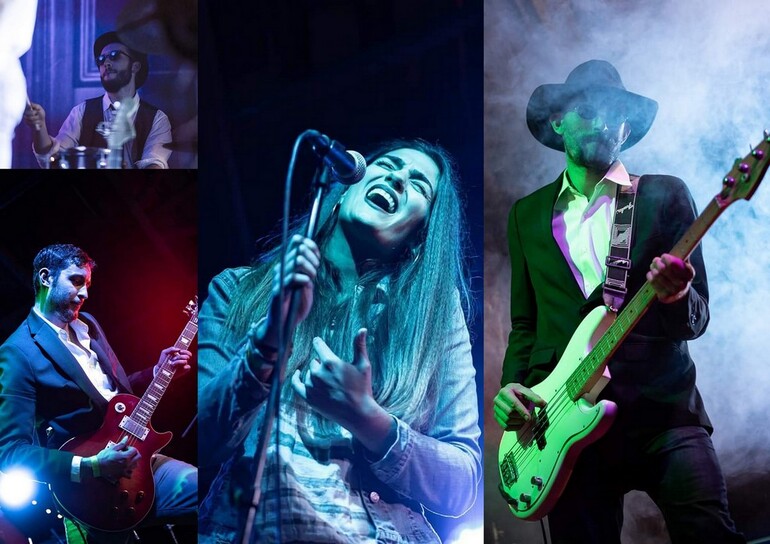 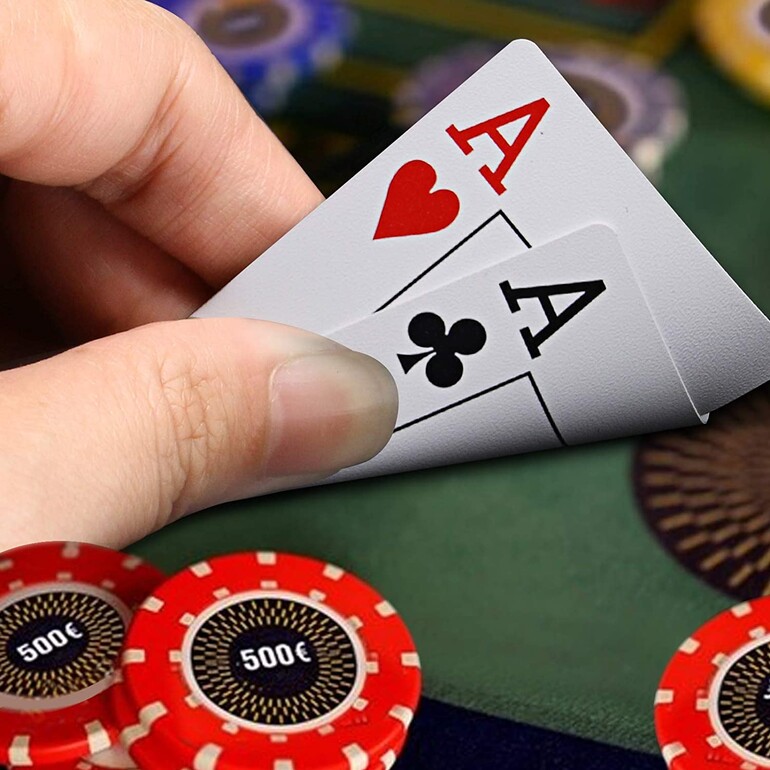 [Speaker Notes: Zašto ne prije, pa zato jer bi voljeli dobiti stvarno iskrene odgovore, a ne bilo kakve samo da se dobije poklon. Tako da smatramo da sudionik mora biti na konferenicji najmanje dva dana i jednu večer da bi mogao mjerodavno ispuniti anketu]
ZABAVA - ČETVRTAK
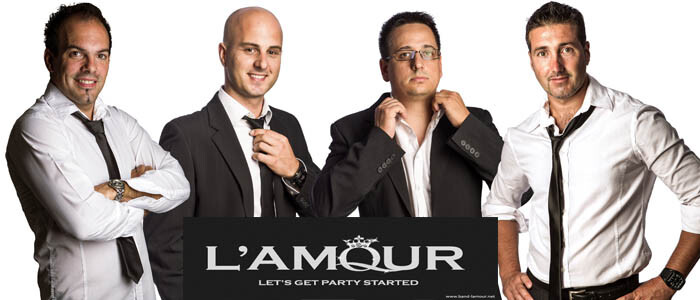 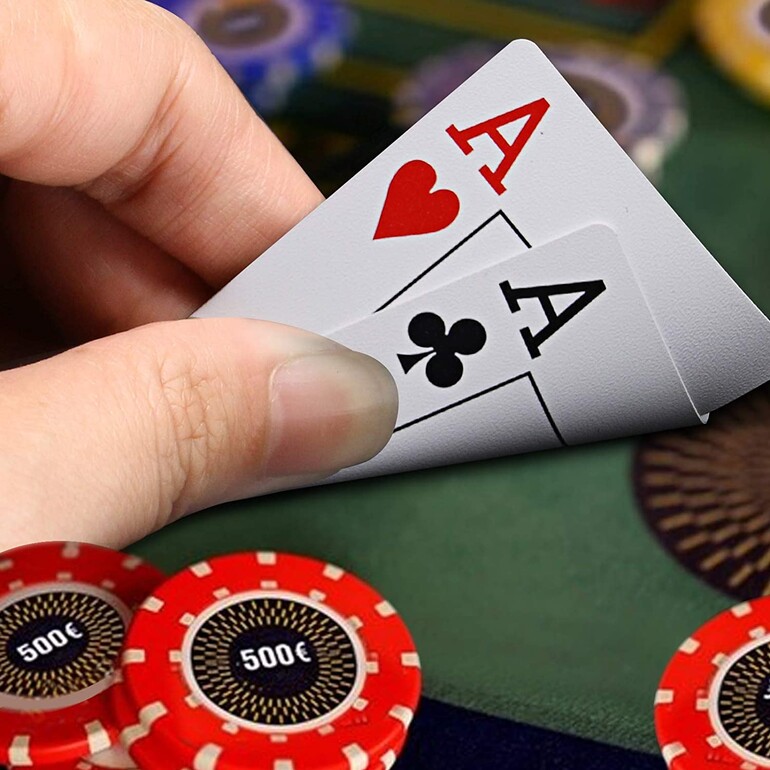 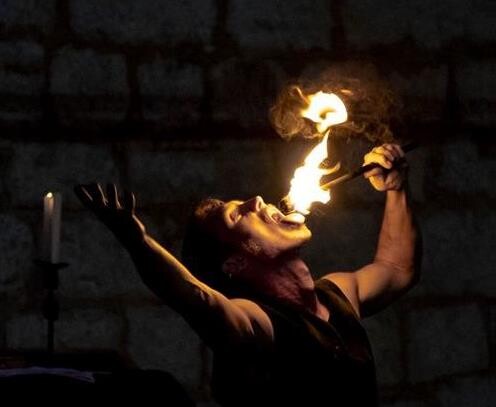 [Speaker Notes: Zašto ne prije, pa zato jer bi voljeli dobiti stvarno iskrene odgovore, a ne bilo kakve samo da se dobije poklon. Tako da smatramo da sudionik mora biti na konferenicji najmanje dva dana i jednu večer da bi mogao mjerodavno ispuniti anketu]
ZABAVA - ČETVRTAK
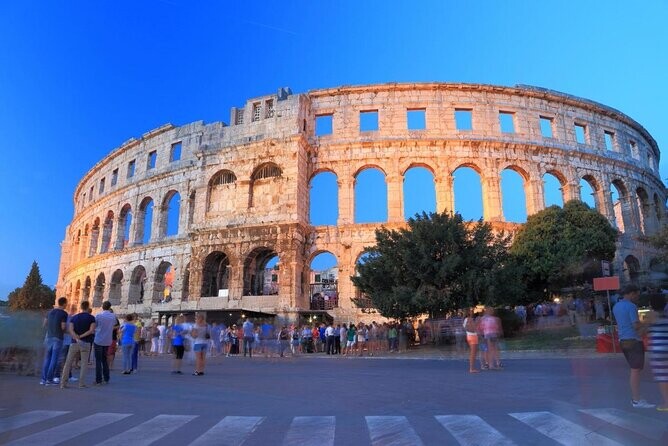 100 OSOBA MOŽE IĆI NA IZLET 
[Speaker Notes: Zašto ne prije, pa zato jer bi voljeli dobiti stvarno iskrene odgovore, a ne bilo kakve samo da se dobije poklon. Tako da smatramo da sudionik mora biti na konferenicji najmanje dva dana i jednu večer da bi mogao mjerodavno ispuniti anketu]
POKROVITELJI
KODEKS
NAJBOLJI POKROVITELJI
MAISTRA
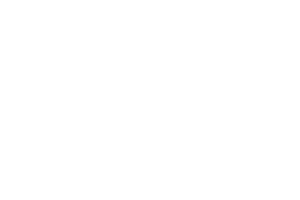 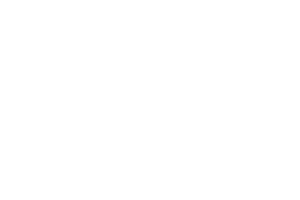 BOLJI POKROVITELJI
ALGEBRA
EDUKACIJSKI POKROVITELJI
MREŽA
MEDIJSKI POKROVITELJ
[Speaker Notes: S1 sponzori]
Dragi članovi HrOUG-a 
Dragi sudionici konferencije 
Dragi pokrovitelji 
   Hvala vam što nas podržavate. 
Dok je vas bit će i HrOUG-a.
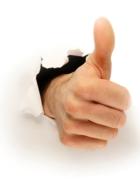 Svim sudionicima konferencije 
želim uspješan i ugodan boravak 
na HrOUG konferenciji.